Transportation-44
Application for Advanced Transportation Technology Endorsement
[ Applicant : ROSIGN CO., LTD]
Novelty
1
Advancement
2
Economic Efficiency
3
* Q&A
☞
Novelty
1
_1) Damage Protection Technology in Case of Exposing Thermochromic Pigment to UV Rays
1
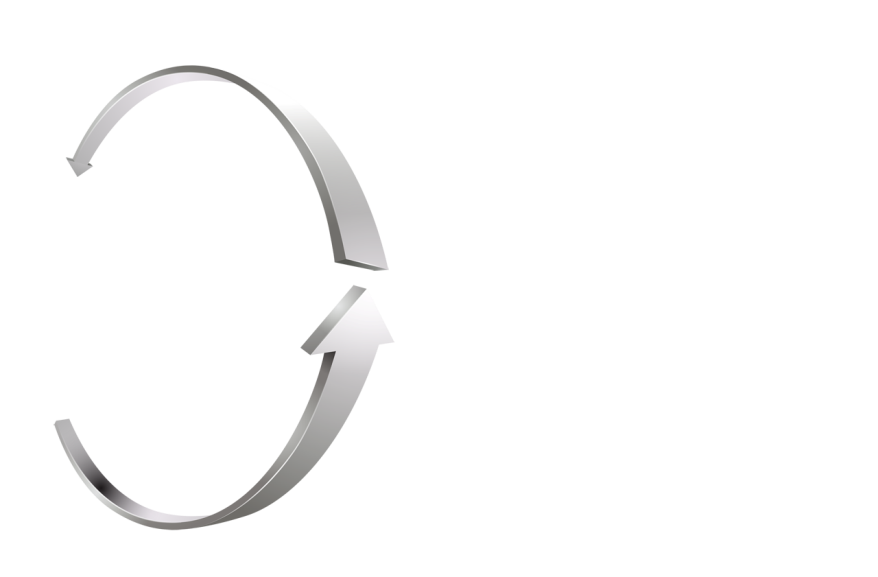 1 Cycle UV Exposure for 1 hour Index 10  
Replicated 300 Cycle Experiment
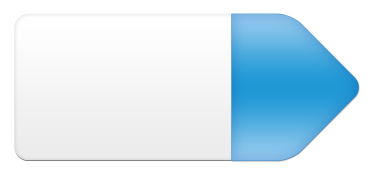 Test
Method
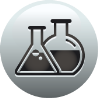 (Table 6) Thermochromic Pigment Lifetime Test Comparing Existing Technology with Proposed Technology
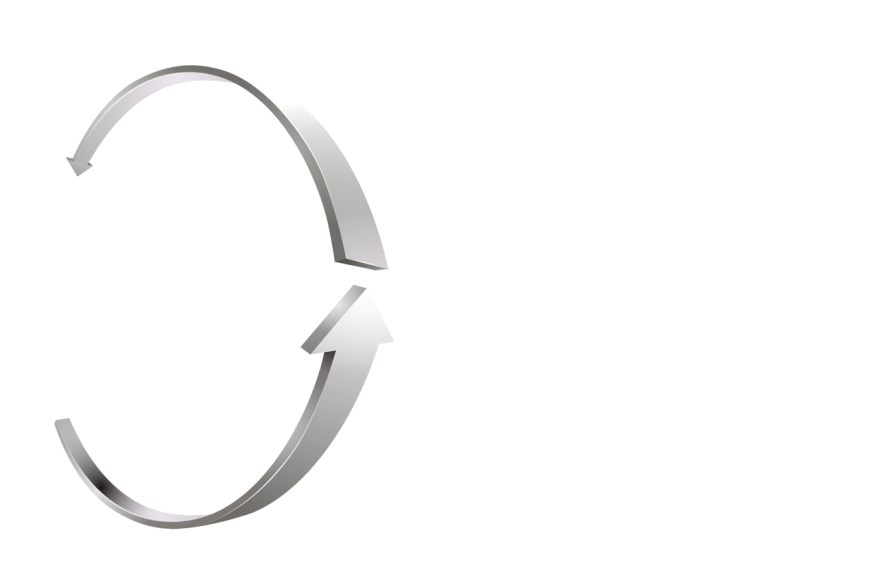 Develop Mixing Technology for UV Protection
Novelty + Progressiveness
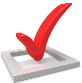 4
_2) Damage Protection Technology in Case of Exposing Thermochromic Pigment to UV Rays
1
Thermochromic Pigment Tolerance Test
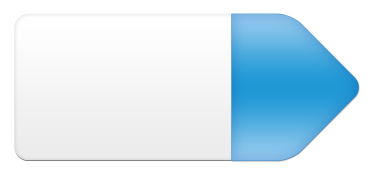 Expose thermochromic pigment to UV for testing tolerance by color
Test
Method
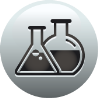 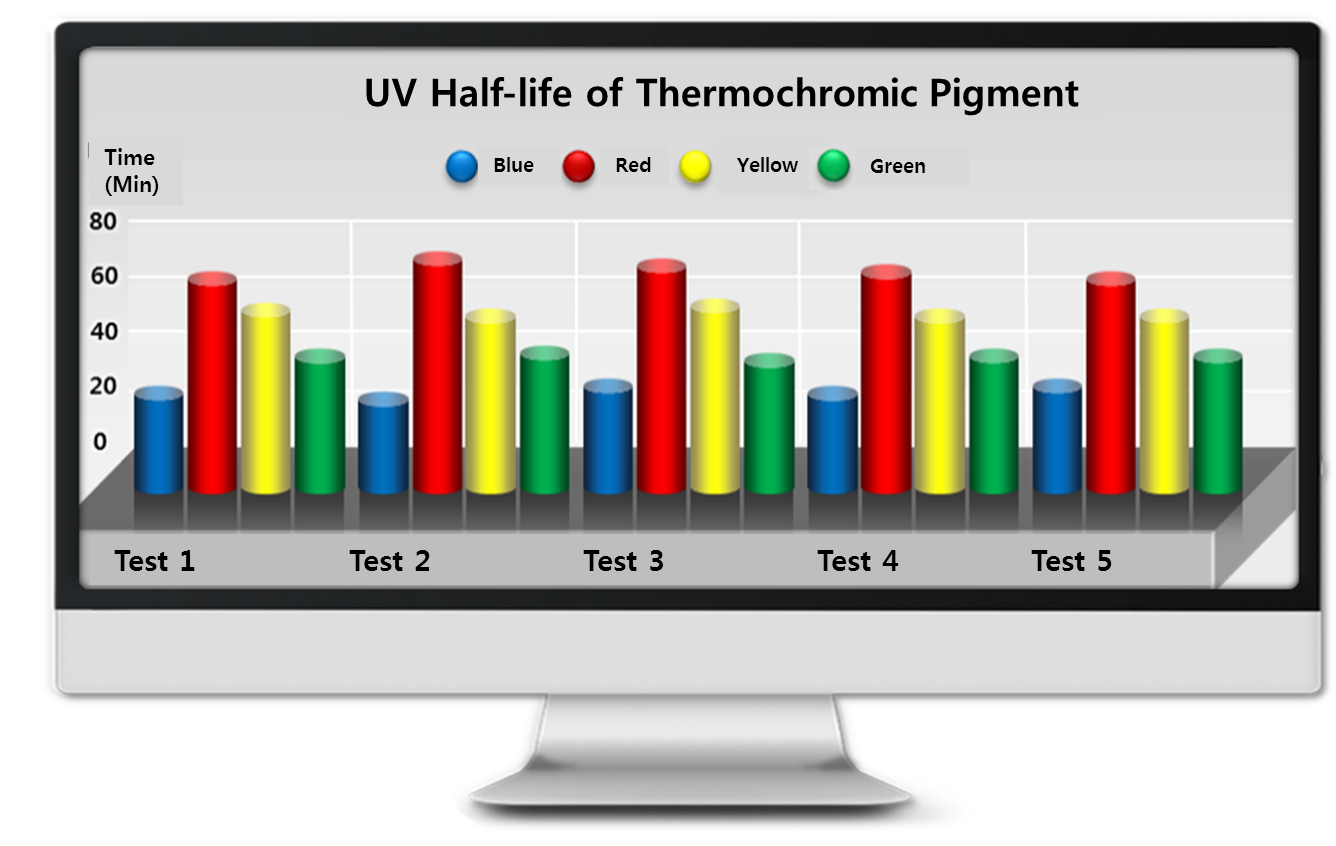 (Graph 2) UV Tolerance by Color-coded Thermochromic Pigment
5
1
_3) Functions and Conclusion
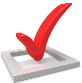 Functions of Proposed Technology
Excellent chemical resistance, water resistance, bond strength,
adhesiveness
7
1
2
3
4
5
6
Blocking radiant heat & Reducing urban heat island effect
Visualization of icy roads
Easy to maintain
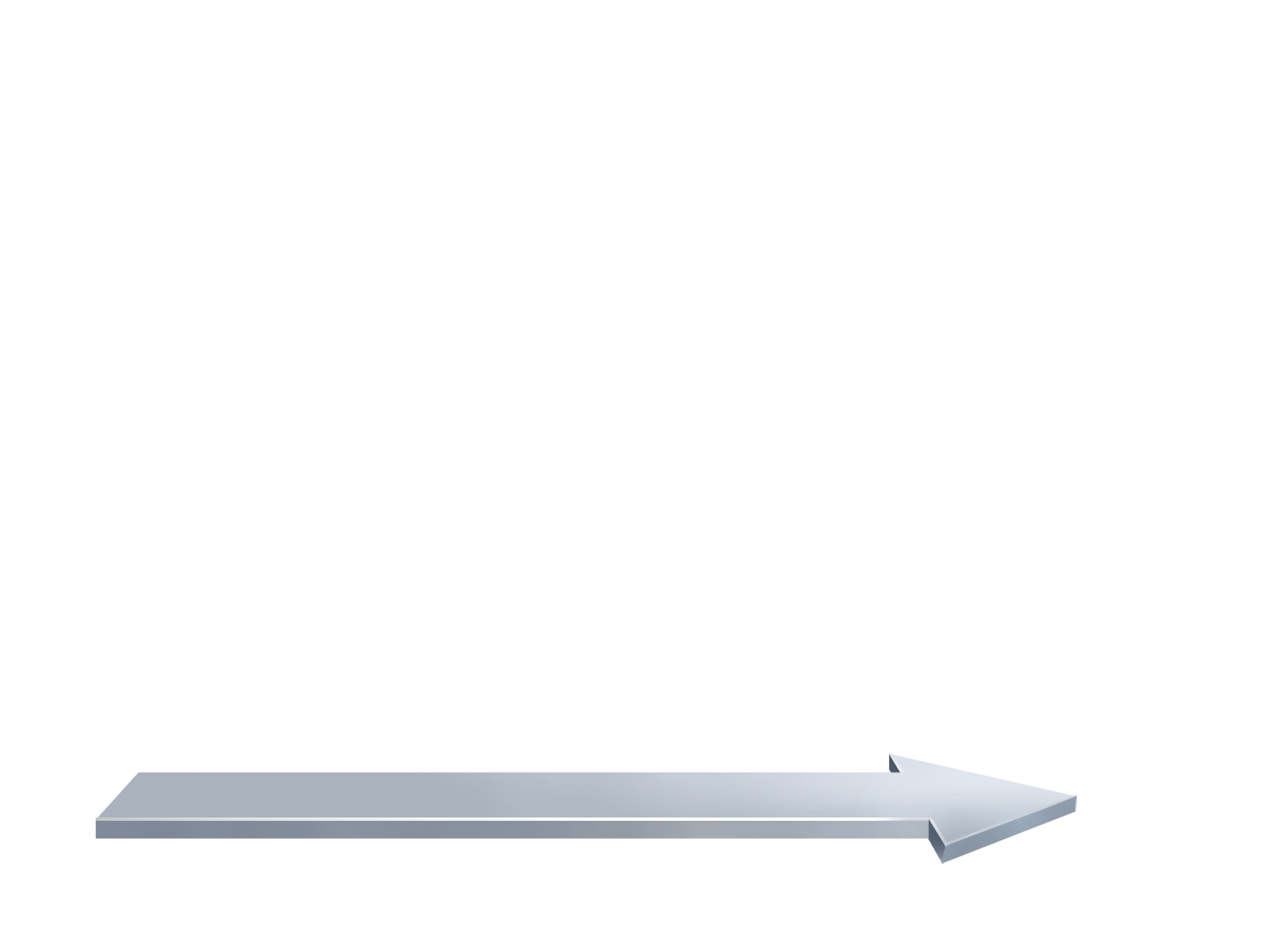 Different colors with a different range of temperatures
Feasible to make roads with various designs
Enhanced durability and lifespan of the paved body and paving materials
6
Advancement
2
_1) Eco-friendly Paving Materials due to Improvement of MMA Resin Binder
2
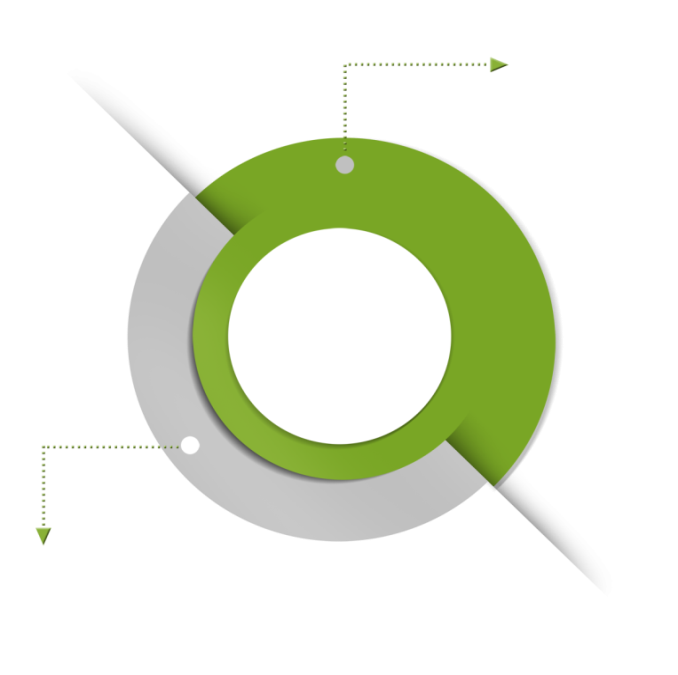 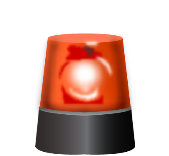 Heavy metals or carcinogenic substance such as epoxy, polyester, polyamino during and after curing processes
ImproveEco-friendly
MMA Resin
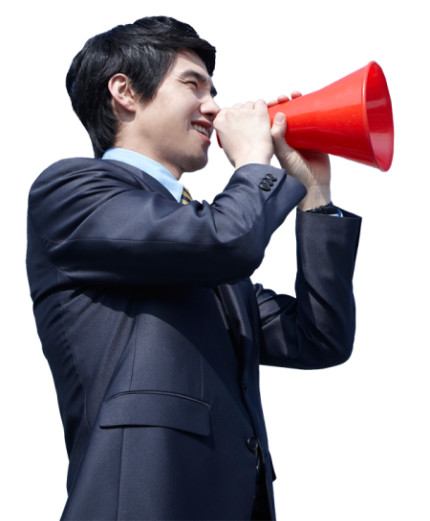 Necessary to improve MMA resin binder
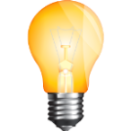 (Table 12) Test of the Heavy Metal Content in Proposed Technology
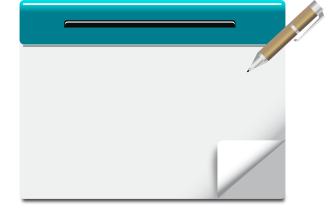 Excerpts of Test Report 
submitted to 
Public Procurement 
Service
8
2
_2) UV, Heat, Infrared Light Protection
① Enhance Paving Materials Durability by Protecting UV, Heat, Infrared Light
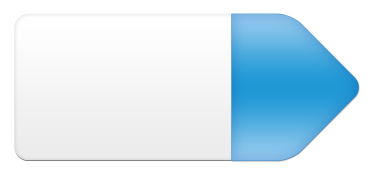 1 CYCLE -5℃~80℃
Replicated 150 CYCLE to induce deformation and checked the results
Test
Method
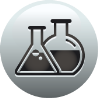 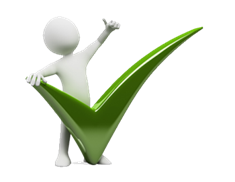 (Table 9) Thermal Resistance Test Comparing Average Pavement and Proposed Technology
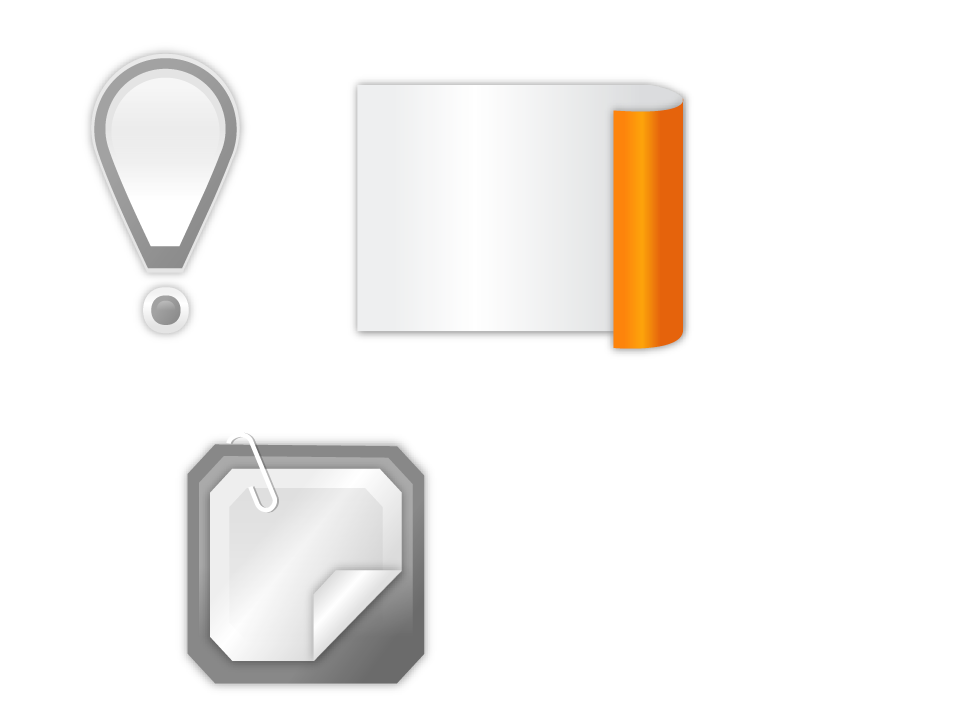 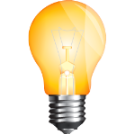 Durability and lifespan of 
the paved body and paving materials are highly 
affected by temperatures.
The Excellence of 
Proposed Technology
9
2
_3) UV, Heat, Infrared Light Protection
② Blocking Radiant Heat, the cause of heat island effect
(Graph 4) Measurement of Blocking Heat Comparing Average Pavement and Proposed Technology
Proposed Technology
Average Pavement
Temperature
[Temperature]
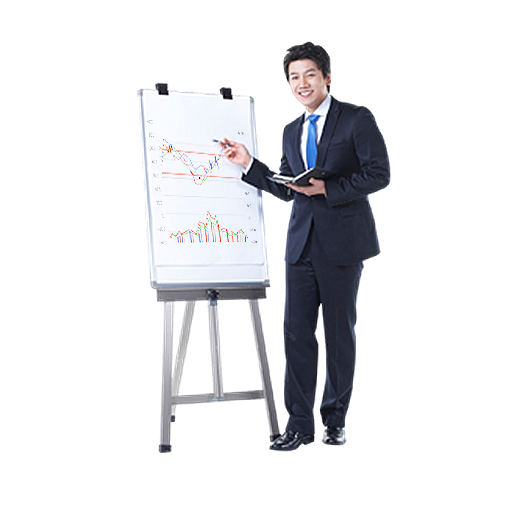 [Time]
10
2
_3) UV, Heat, Infrared Light Protection
Proposed
Technology
90%
19% UP
35% UP
Proposed
Technology
89%
Existing
Technology
70%
Existing
Technology
55%
[Blocking rate %]
Heat(Infrared Light)
UV
(Graph 3) UV, Heat, Infrared Light Blocking Rate
11
2
_3) UV, Heat, Infrared Light Protection
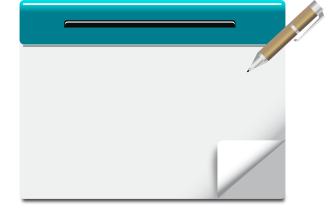 Excerpts of Test Report 
submitted to 
Public Procurement 
Service
(Table 10) Test Results of Thermal Barrier Function and Thermal Insulation Effect
12
2
_4) Functional Advances and Conclusion
Functional Advances
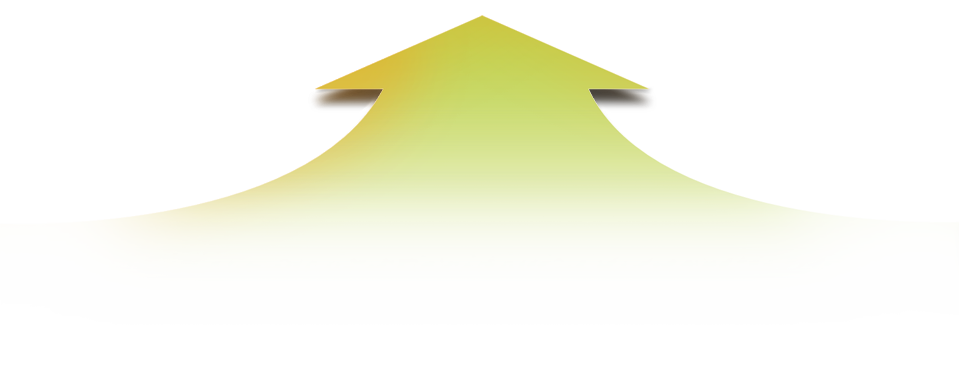 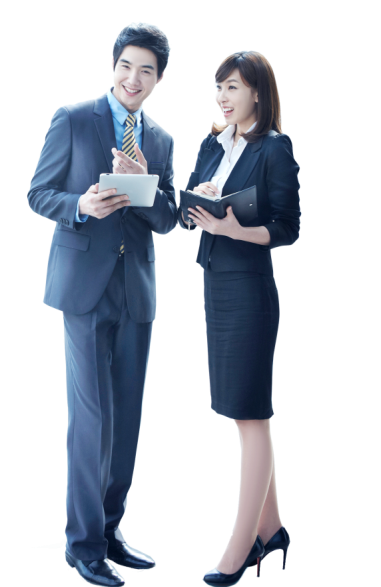 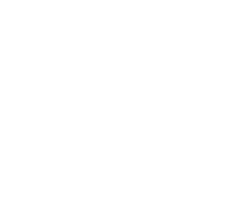 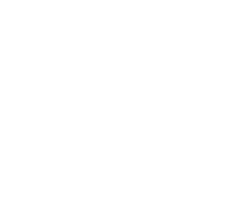 Address cause of heat island effect
by blocking and controlling 
radiant heat
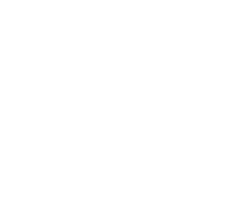 Changed from vehicle highway to versatile road
Enhance durability and lifespan of the paved body and paving materials
by protecting UV, heat, infrared light
Present colors and words
to see icy roads with the naked eye
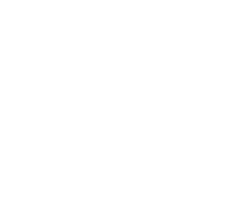 (Table 11) Life Cycle Cost Comparison between Prior Technology and Proposed Technology
13
Economic Efficiency
3
3
_1) Safety Measures by Visualizing Freezing Temperature
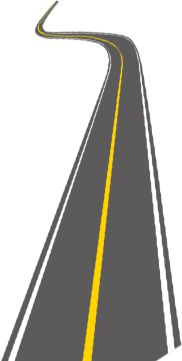 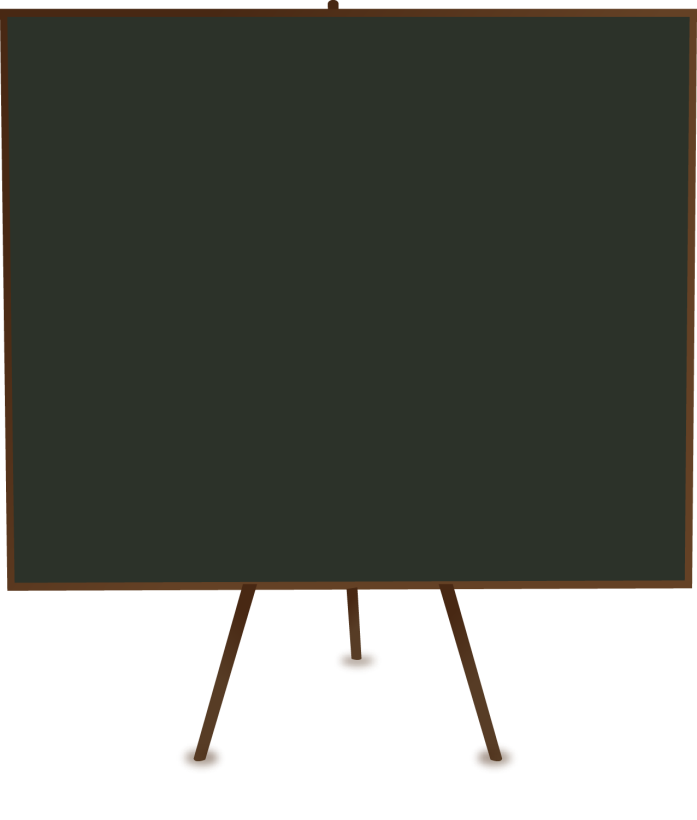 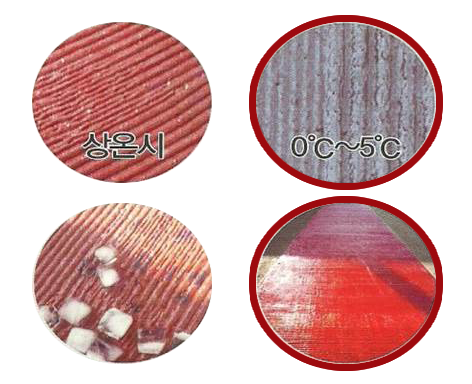 Room 
temperature
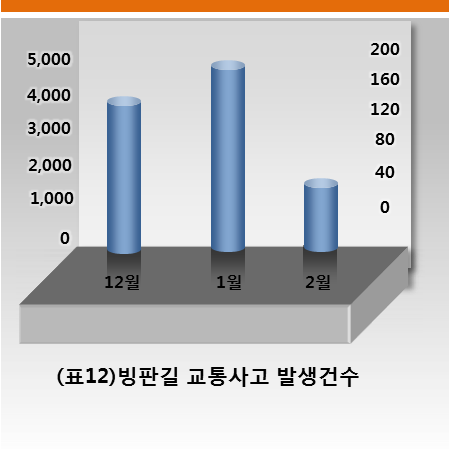 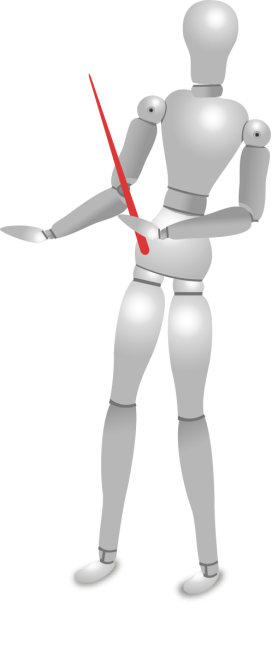 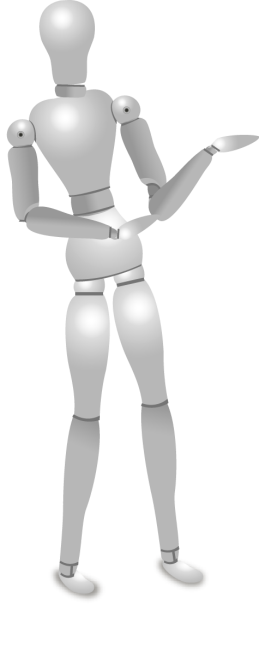 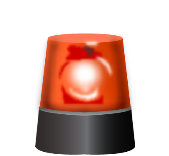 Present different colors and words in case of reaching freezing temperature
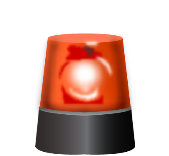 Maximize slip resistance by installing rumble strips
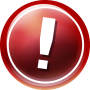 Roads with proposed technology – Reducing wear rate and using safe roads
(Table 12)The number of traffic accidents on icy roads
15
(Picture 1) Principles of Proposed Technology and Product Pictures
3
_2) Safety Measures by Visualizing Freezing Temperature
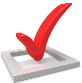 Test Results of Wear Rate and Slip Resistance(BPN)
(Table 13) Proposed Technology Test Result of Wear Rate
Test Agency: Korea Conformity Laboratories
Test Agency: Korea Conformity Laboratories
(Table 14) Proposed Technology Test Result of Slip Resistance
16
_3) Reducing Defect Rate of Paving Materials by protecting UV, Heat, Infrared Light
3
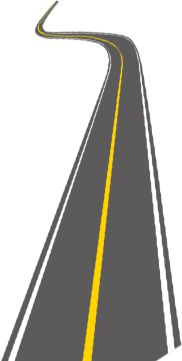 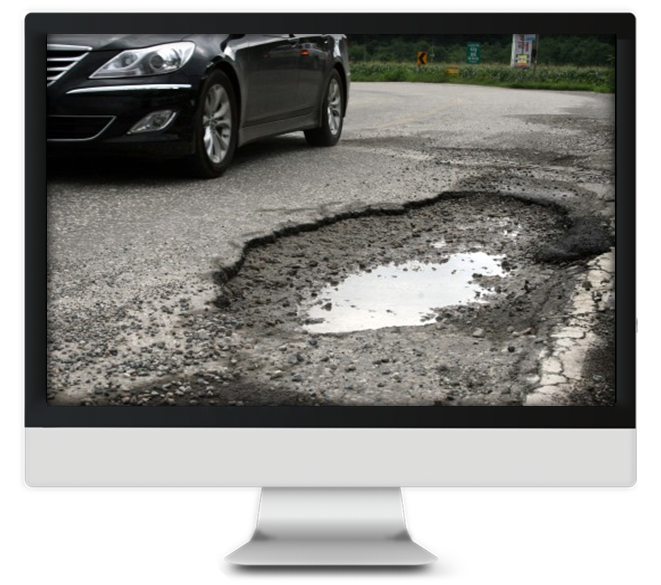 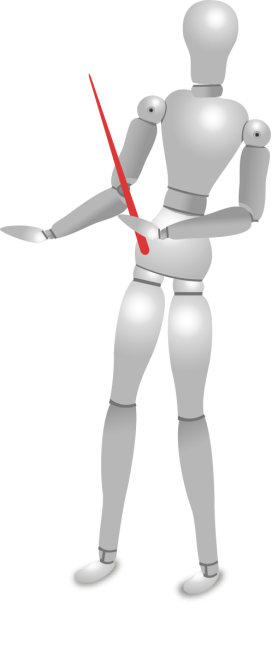 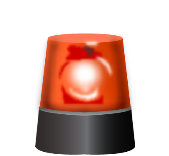 Elimination of the paved body and paving materials leads to road pollution
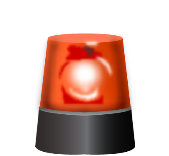 Increasing vehicle damage and the danger of accident
(Photo 1) The Pothole of Paving Materials
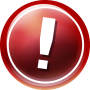 Roads with proposed technology -
Reducing defect rate, enhancing durability and lifespan and using safe roads
17
_3) Reducing Defect Rate of Paving Materials by protecting UV, Heat, Infrared Light
3
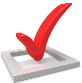 Adhesive Strength and Accelerated Weathering Resistance
(Table 15) Summary of Test Results on Proposed Technology Adhesive Strength
Test Agency: Korea Conformity Laboratories
Test Agency: Korea Conformity Laboratories
(Table 16) Summary of Test Results on Proposed Technology Accelerated Weathering Resistance
18
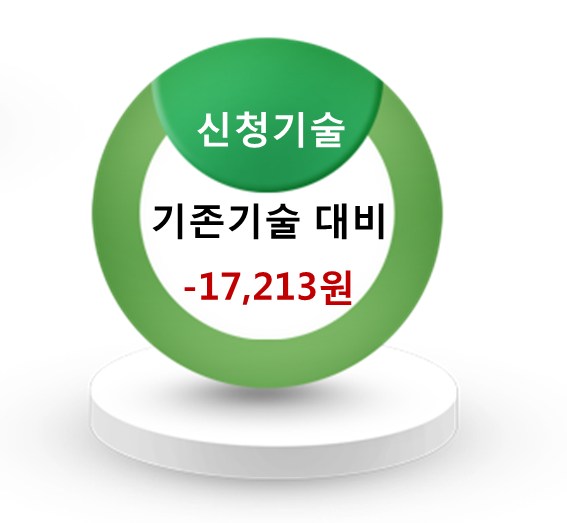 3
_7) Economic Efficiency and Conclusion
Comparing 
existing products
Proposed Technology
32,643 won/each
29.57%
Cost Reduction
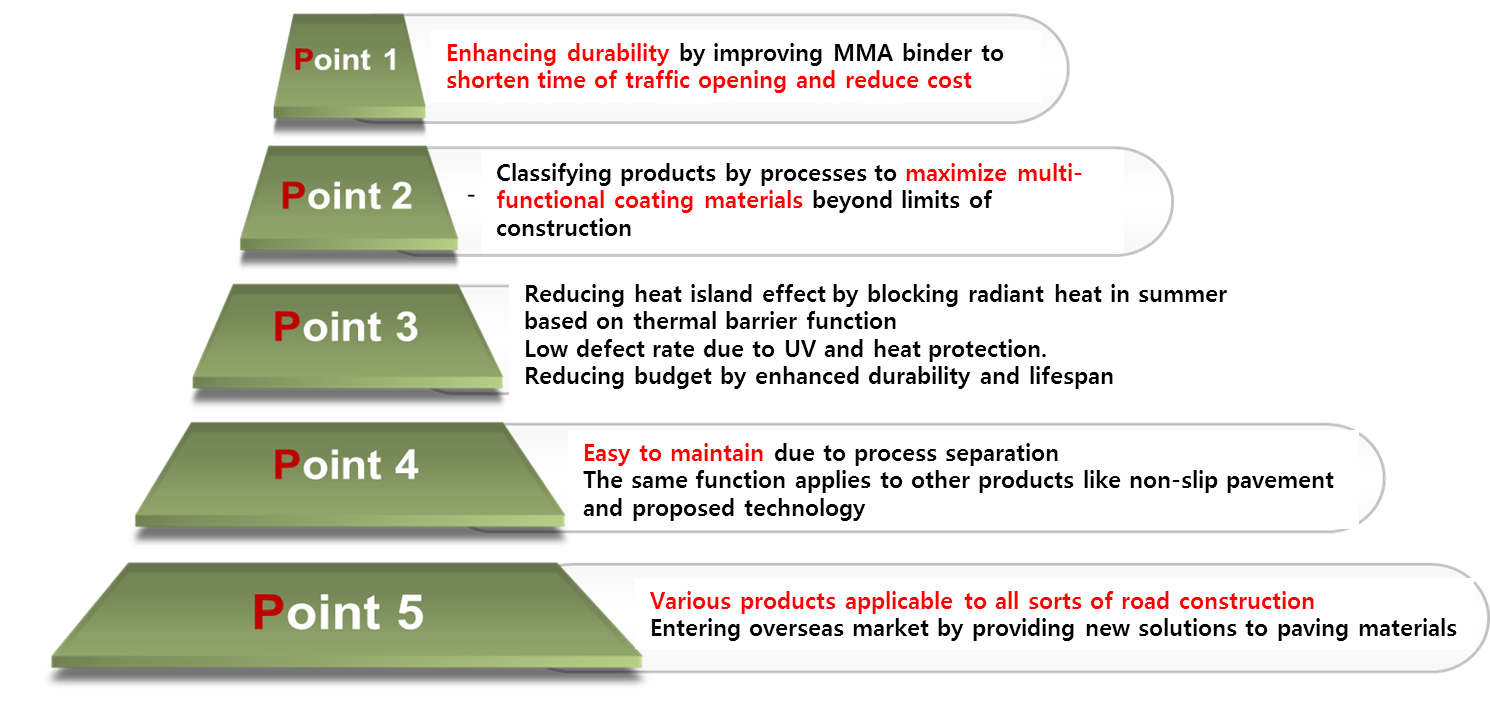 Against 
Existing Technology
(Table 11) Life Cycle Cost Comparison between Prior Technology and Proposed Technology
19
Thank you
ROSIGN
Address : 404 Seokcheon Bldg., 28, Nonhyeon-ro 26-gil, Gangnam-gu, Seoul, South Korea Tel. 02-554-0148.  Fax. 02-585-0148
COPYRIGHT© ROSIGN. All Right Reserved
* Q&A
☞
21
☞
_1)The Solar Spectrum
* The Solar Spectrum
Infrared Light
(50%)
Visible Light
(47%)
UV Light
(3%)
100
근적외선 (780~2100nm) 영역
Proposed Technology
80
60
40
20
General Road
Reflectivity
(%)
Wave
Length
(nm)
0
360
350
850
1350
1850
2100
1100
1600
22
☞
_2) Cross Sections of Surfaces
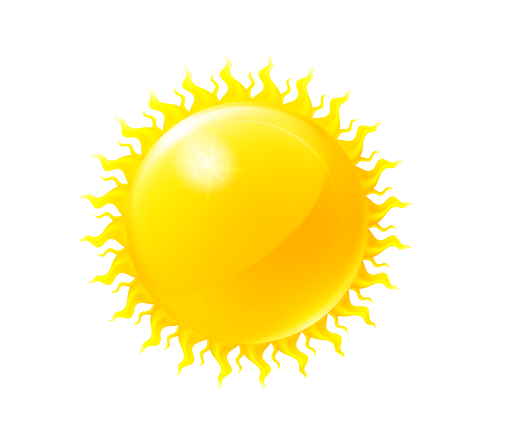 Solar Light
Insulation Paint
Ceramic Particles
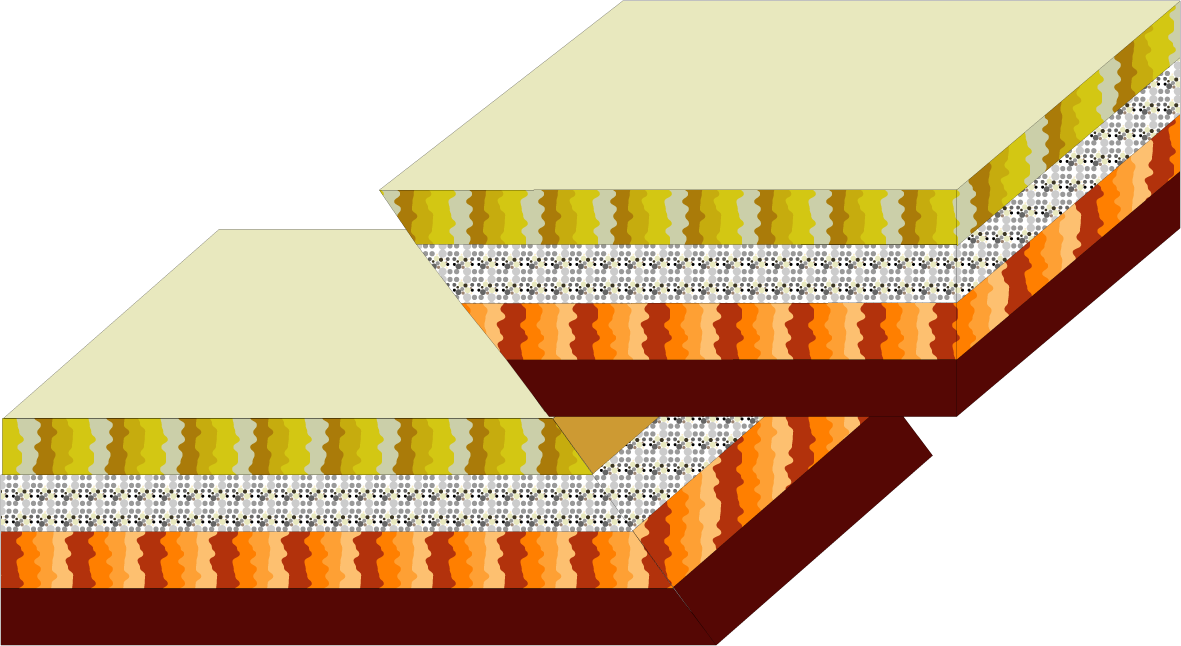 Solar Light
Reflection
* Thermal Insulation Coating Materials
< Cross sections of surfaces>
23
☞
_3) The Color Scheme of Products
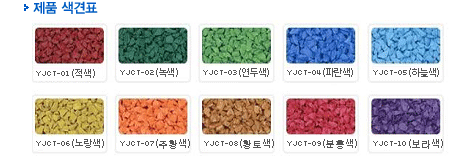 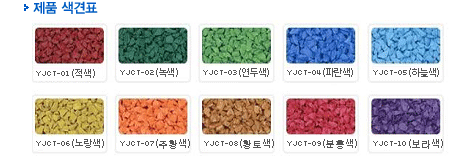 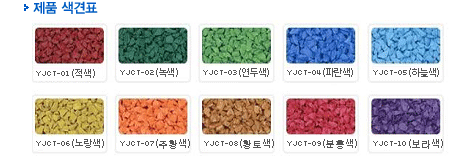 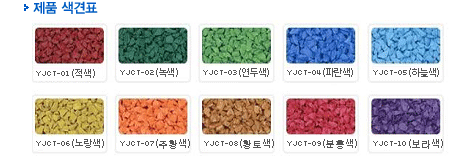 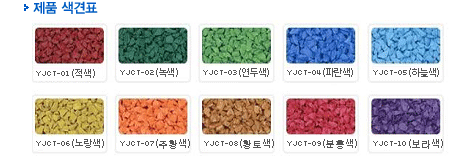 YJC T-01(Red)
YJC T-02(Green)
YJC T-03(Yellow-green)
YJC T-04(Blue)
YJC T-10(Sky-blue)
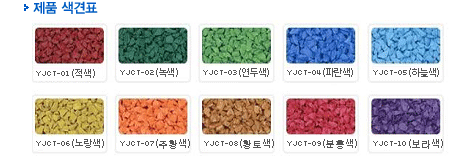 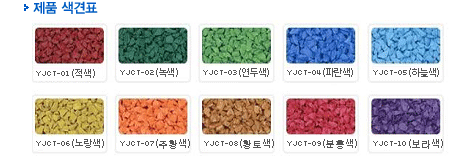 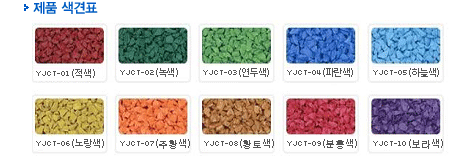 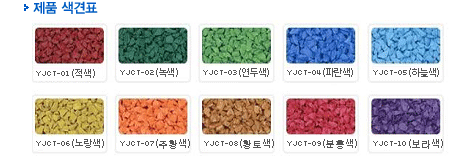 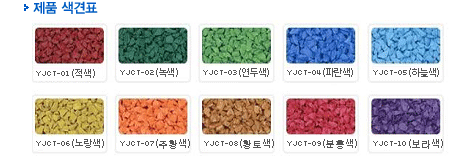 YJC T-06(Yellow)
YJC T-07(Orange)
YJC T-08(Red brown)
YJC T-09(Pink)
YJC T-10(Violet)
24
☞
_4) Construction Sequences
Step7
Step4
Step6
Step5
Step2
Step1
Step3
Room 
temperature
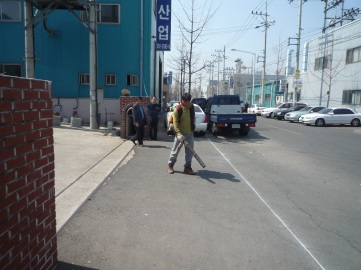 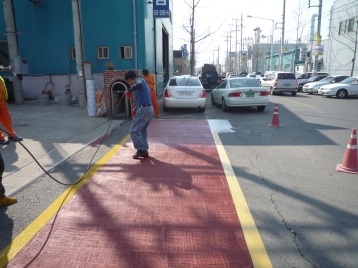 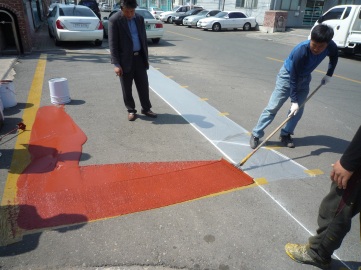 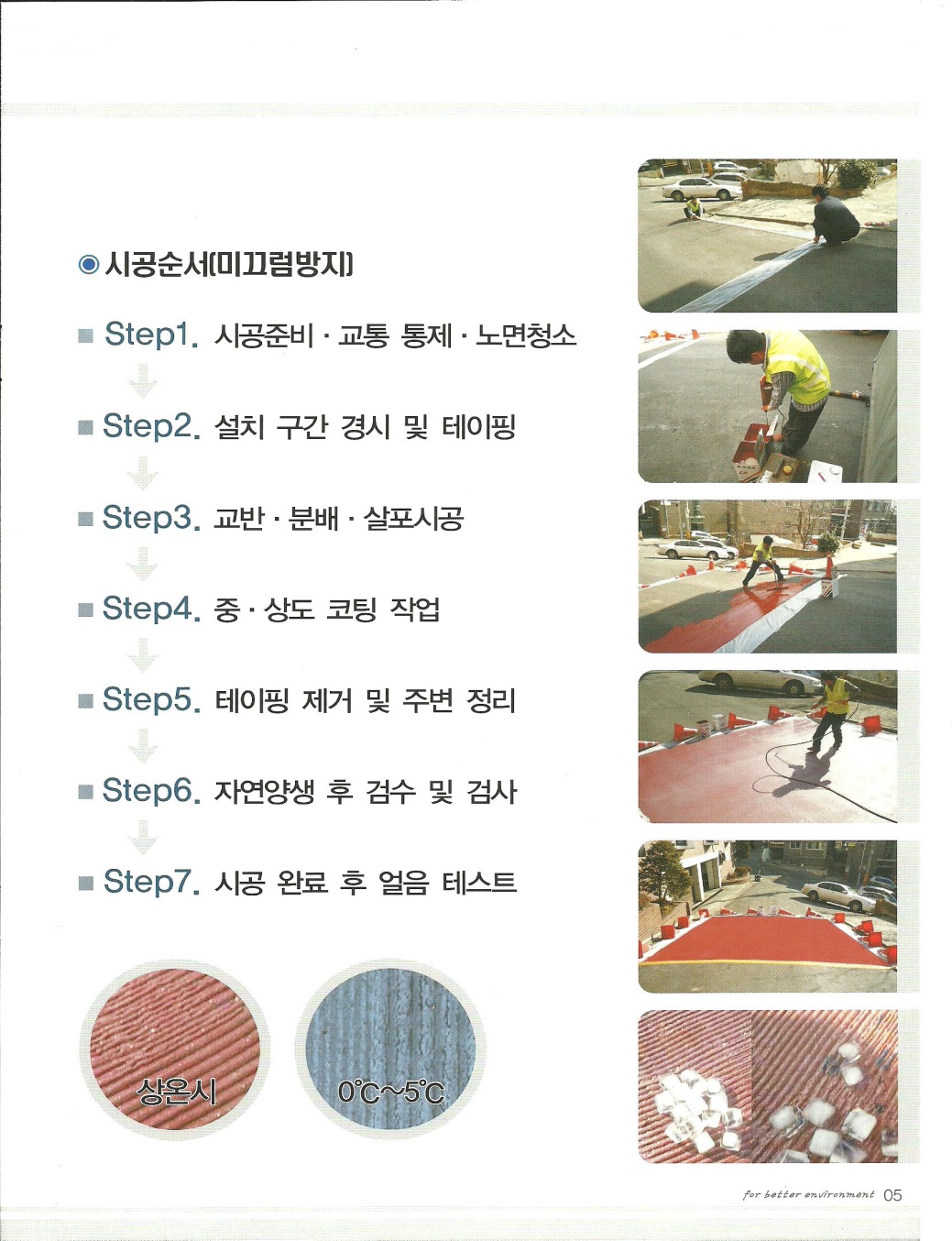 Clean up taping and surroundings
Prepare construction∙
Traffic control∙Cleaning
Agitation∙Distribution∙Spraying
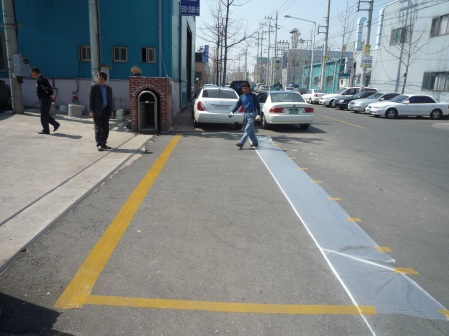 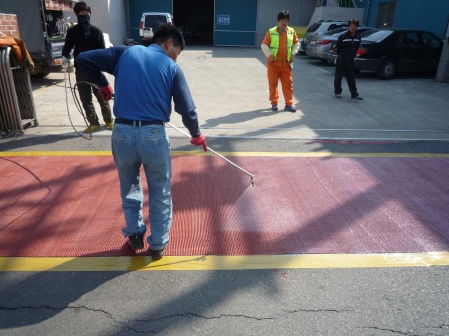 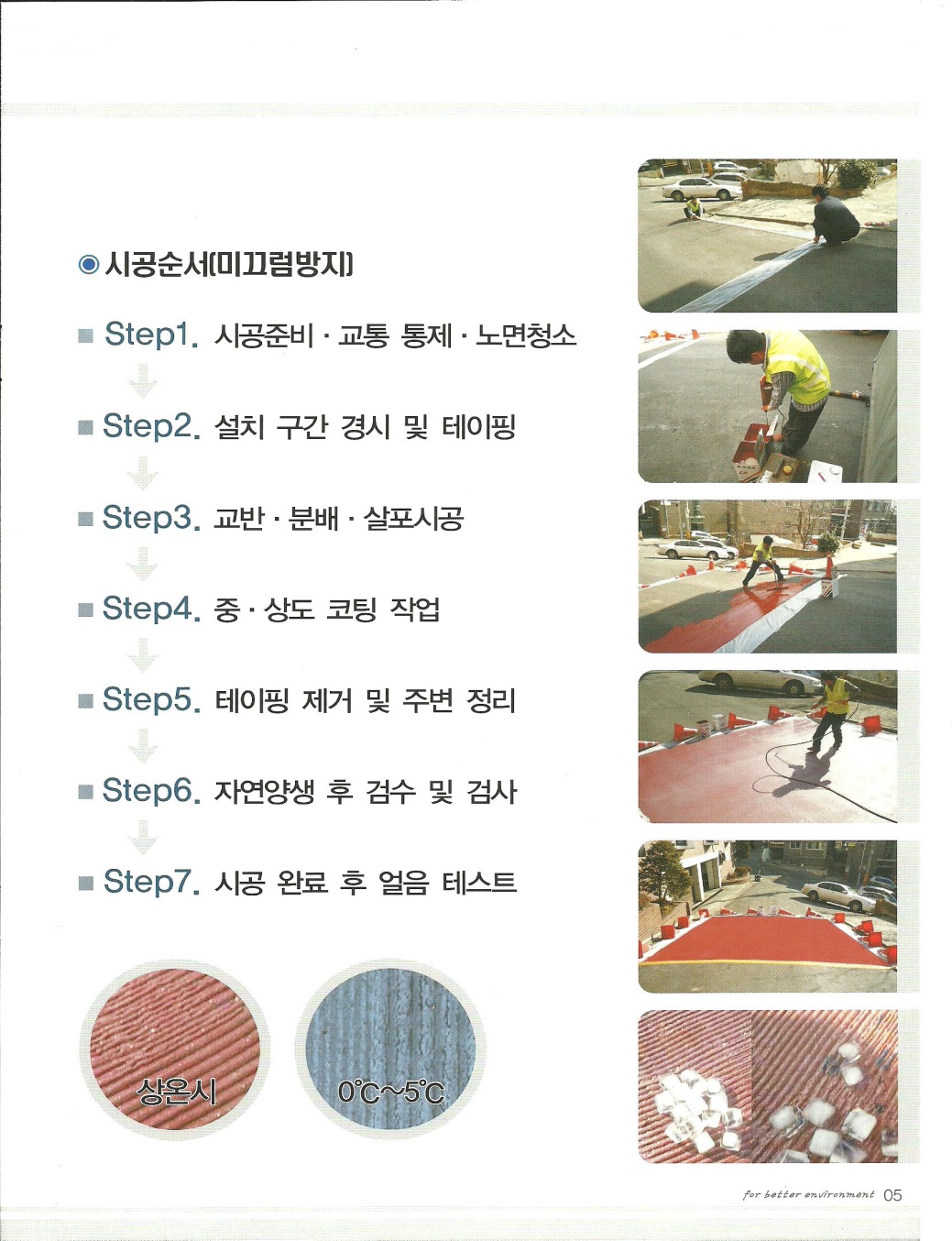 Complete construction and ice test
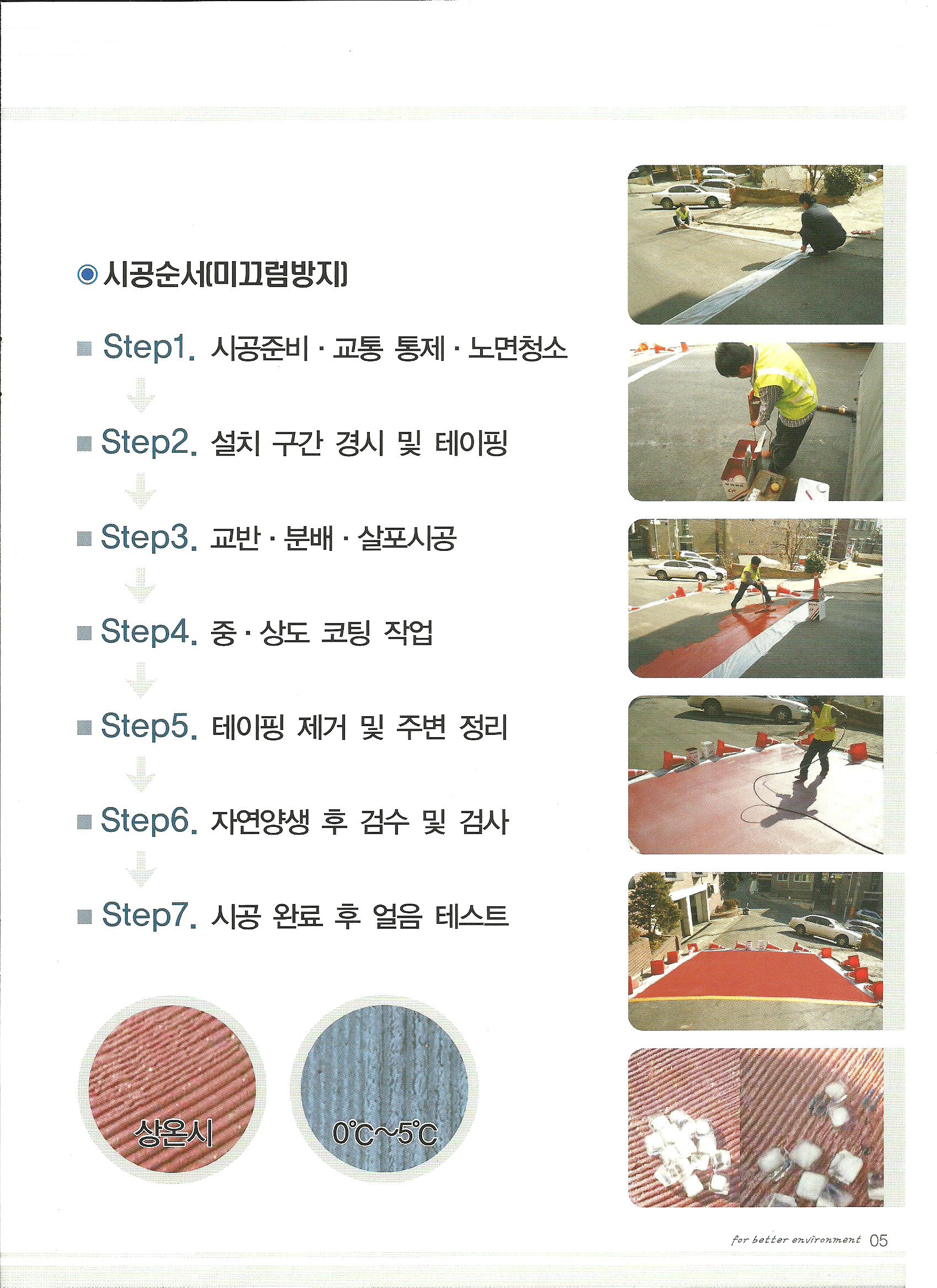 Coating middle∙upper areas
Mark the areas and taping
Curing, Inspection & Check
25
☞
_5) Data on Self-test
* Table of Self-test data
26
☞
_6) Table of Climate Condition
* Table of climate condition
[ Suwon Weather Station, January 1st, 2008 ]
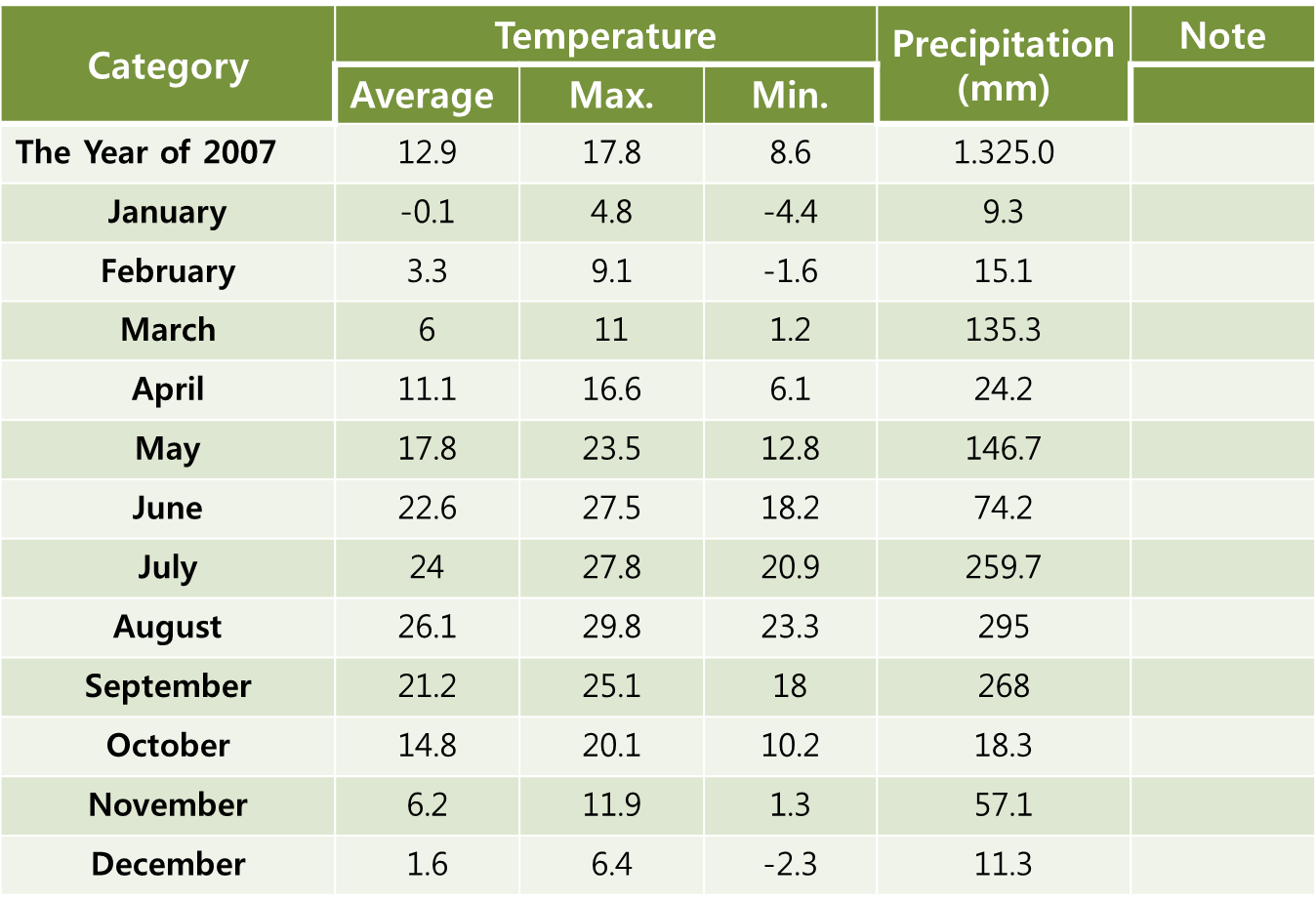 27
☞
_9) Public Interest
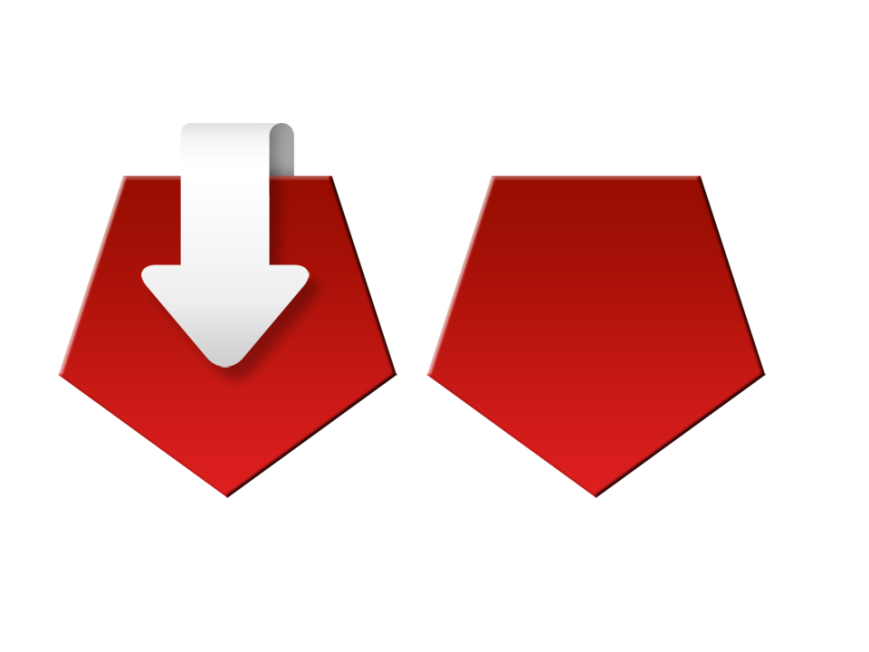 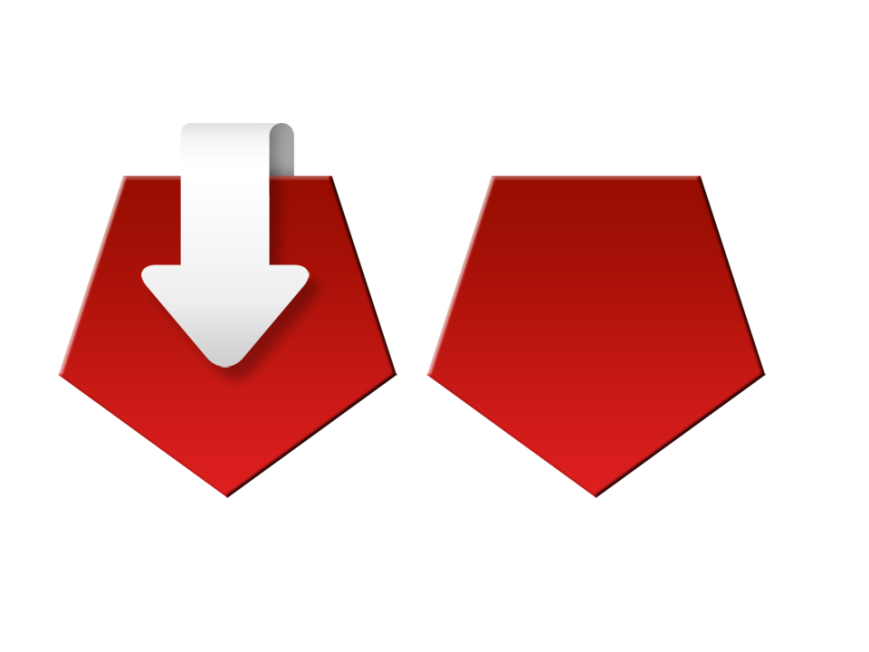 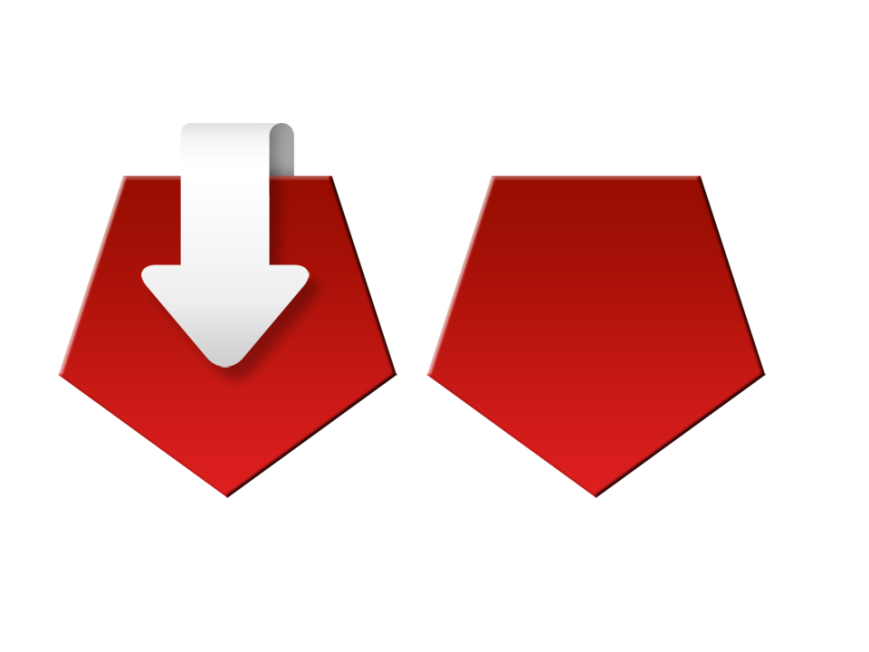 1
2
3
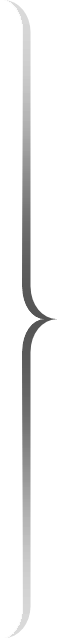 Public
The dissemination of proposed technology helps overcome existing technology limits and enable to design roads in accordance with road alignments which have become. intelligent 

All sorts of accidents on the roads can be prevented in advance and reduce great loss caused by social costs and casualties. 

Radiant heat in summer can be blocked, reducing paving materials and maintenance costs and cutting socioeconomic cost.
Traffic safety
Ttraffic safety
Public
Interest
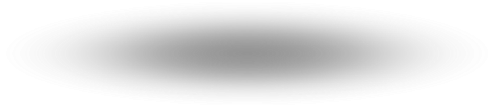 28
☞
_10) Possibility of Market Formation
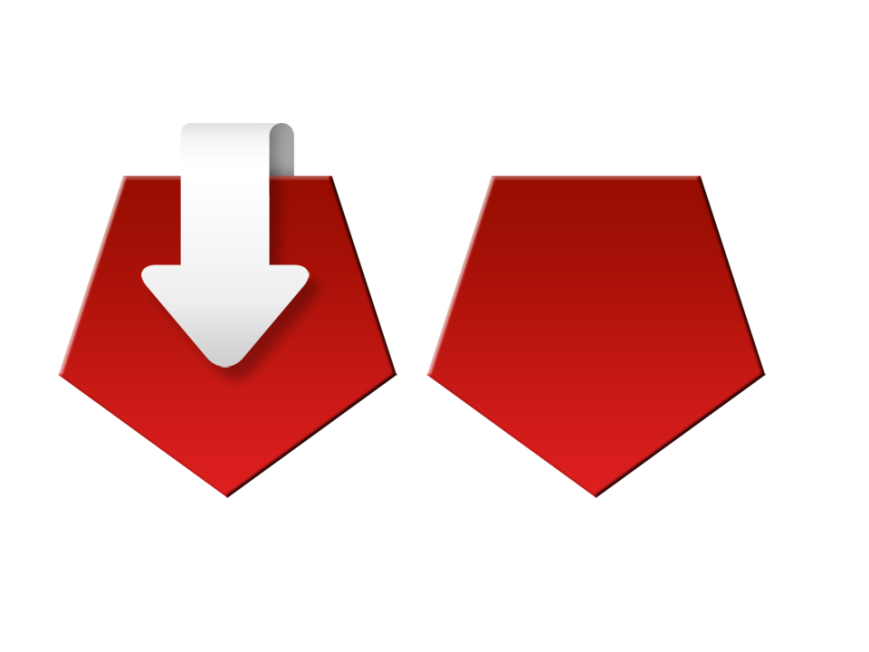 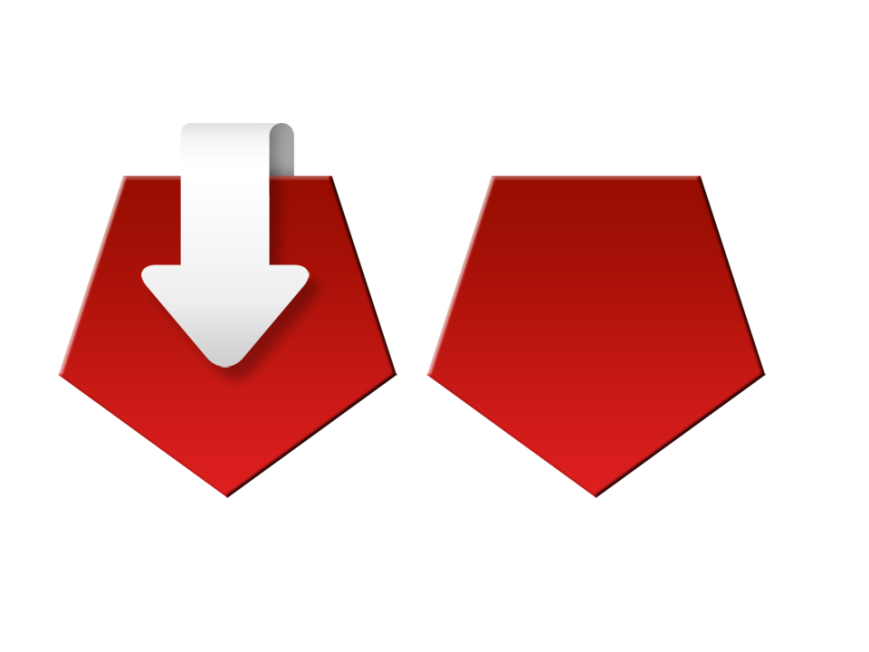 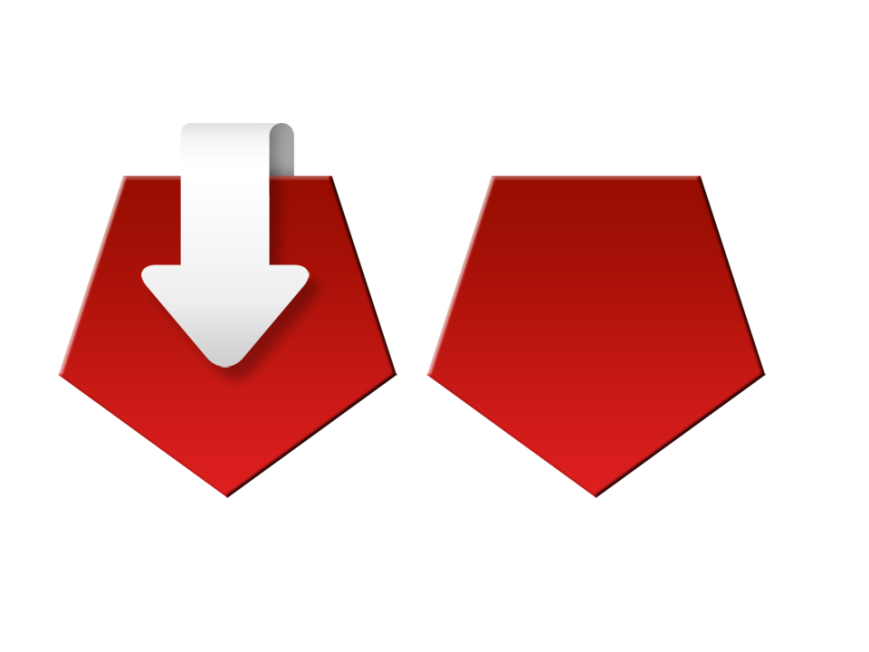 1
2
3
The government and local governments order more than 70% of colored paving materials.
Urgent to introduce intelligent paving materials to ensure users’ safety

- Meet the needs of proposed technology market
Possibility
Main purpose of proposed technology
4 trillion won
by Korean standards
Traffic safety
Ttraffic safety
Possibility of Market Formation
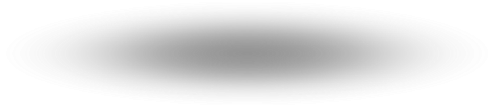 29
☞
_11) The Need for Dissemination
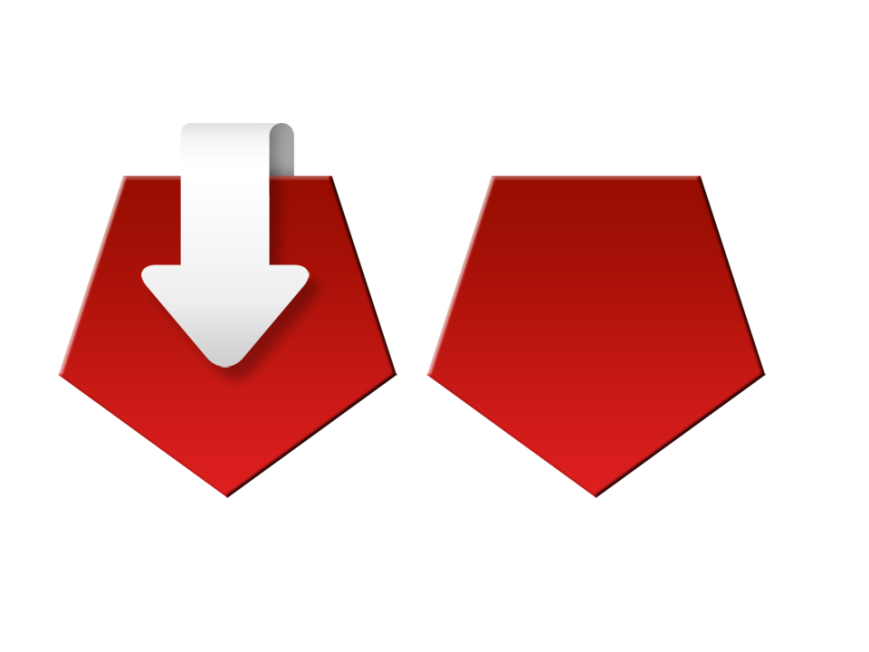 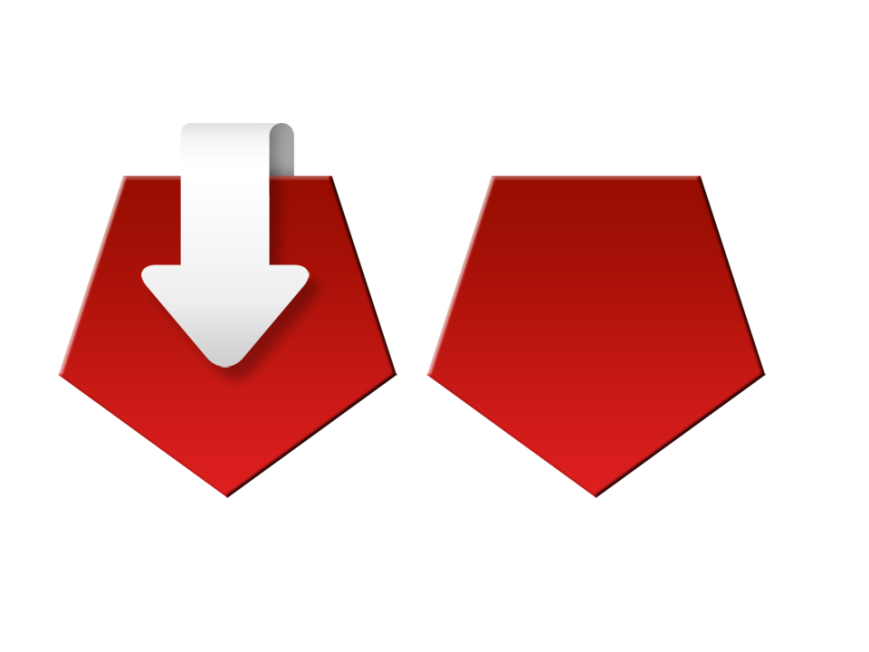 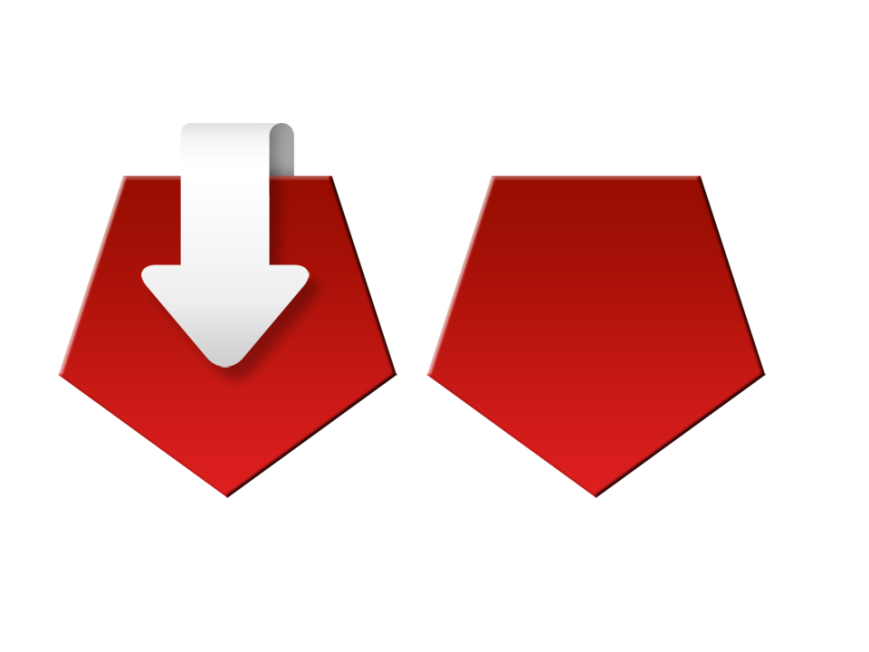 1
2
3
Dissemination
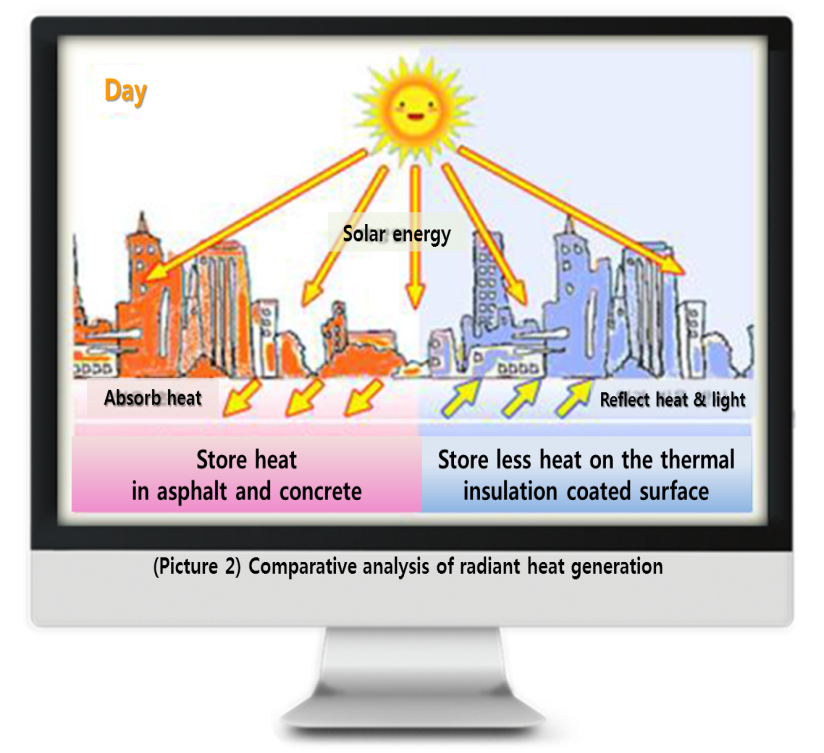 Traffic safety
Ttraffic safety
The Need for Dissemination
Preventing accidents 
on the icy roads
& safety accidents
Enhancing durability of 
paving materials
Reducing heat island effect 
caused by radiant heat
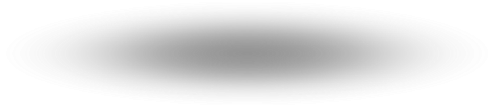 30
※
_The Scene of the Accident in November 27th, 2013
“Proposed technology can prevent traffic accidents in advance because drivers are able to identify road condition ahead of time.”
“The snow that fell throughout the day froze as the temperature dropped, causing traffic accidents.”
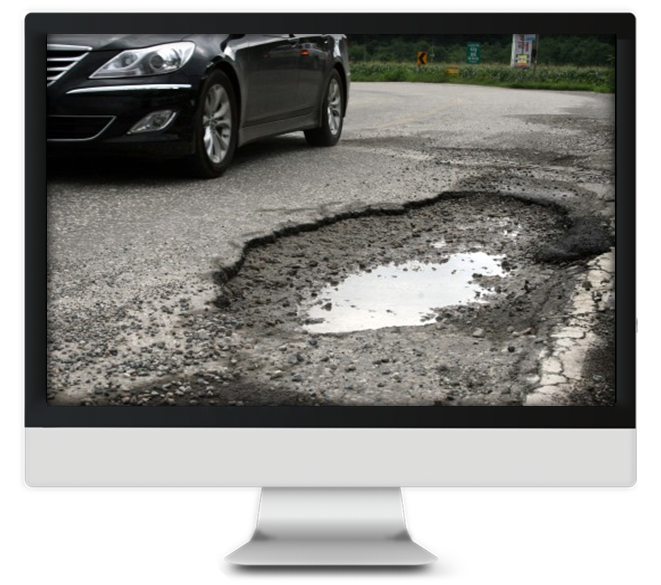 “40-vehicle crash in Gamayukkyo Mipyeong-dong, Hengdeok-gu, Cheongju-si, Chugcheongbuk-do on the 27th of November at 18: 40.”
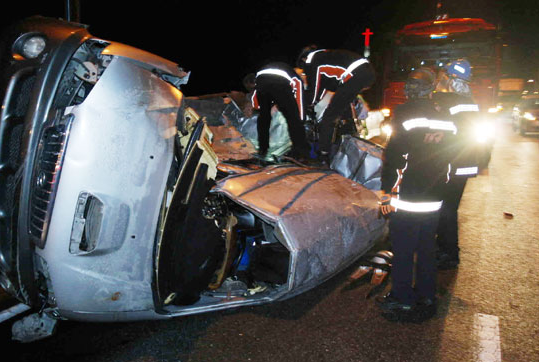 The Chosun Ilbo, 2013.11.28
“A series of traffic accidents occurred on snowy roads in Chungcheong and Gangwon areas where heavy snow fell.”
“40-vehicle∙20-vehicle crashes in Cheongju… 
 A 10-car pileup also happened in Daejeon.”
(Photo) The scene of pileup involving 40 vehicles in Cheongju
“A starex van crossed a median strip, crashed into the rear-end of a 5-ton-truck and caused a head-on collision with the following intercity bus, killing 6 people in the van.”
The Dong-A Ilbo, 2013.11.28
31